</>
Going Beyond Blog Formatting
<ashley> <hazel> <stephanie>
[Speaker Notes: Ashley]
About Ashley
#Ashley {
	age: 24;
	blog: url(‘http://www.nosegraze.com’);
	known-for: ‘Ultimate Book Blogger Plugin’;
	occupation: self-employed;
	platform: WordPress;
	skills: Designer, Coder, Blogger;
}

NOSE GRAZE
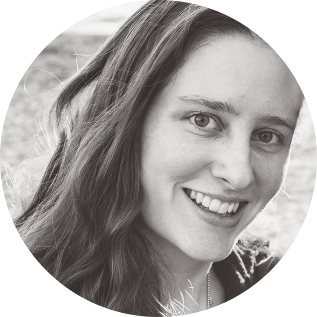 [Speaker Notes: Ashley]
About Hazel
#Hazel {
	age: 19;
	country: Philippines;
	blog: url(‘http://staybookish.net’);
	occupation: student;
	platform: WordPress;
	skills: Blogger, Designer, Photographer;
}

STAY BOOKISH
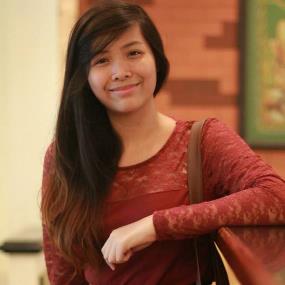 [Speaker Notes: Hazel]
About Stephanie
#Stephanie {
	age: 21;
	blog: url(‘http://www.thesepaperhearts.com’);
	known-for: Blogger Tutorials;
	occupation: Developer;
	platform: WordPress;
	skills: Designer, Coder, Blogger;
}

THESE PAPER HEARTS
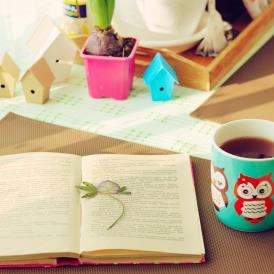 [Speaker Notes: Stephanie]
Intro to HTML and CSS
Learn what the difference is and how to recognize them.
[Speaker Notes: Hazel]
Basis of Blog Formatting
HTML
Hypertext Markup Language
skeleton that gives every webpage structure
made up of elements
enclose content
CSS
Cascading Style Sheets
describing the presentation or display of HTML
including colors, layout, and fonts
enhances visual design
[Speaker Notes: Hazel]
HTML
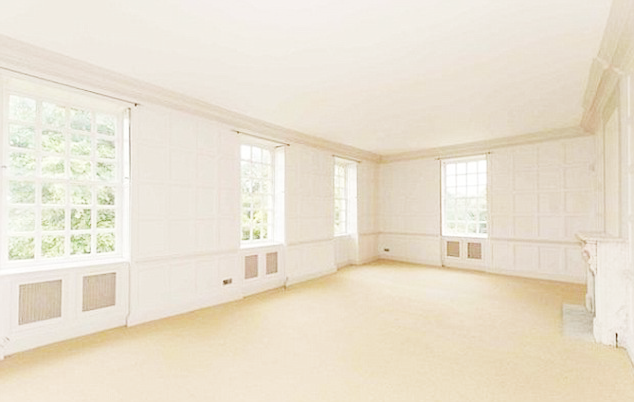 House Structure: Walls, roof, floors, doors
HTML Structure: head, body, footer
[Speaker Notes: Hazel]
HTML
This is an HTML code:
<a href="http://goodreads.com">Goodreads</a>
[Speaker Notes: Hazel]
CSS
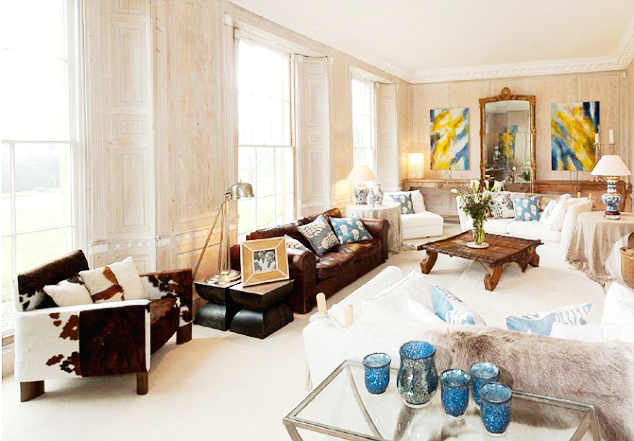 Interior Decor: Paint, furnishings, accessories
CSS Design: font, color, size
[Speaker Notes: Hazel]
CSS
This is a CSS code:
h1 {color: #666666;}
[Speaker Notes: Hazel]
Digging into HTML and CSS
Let’s get messy with some tags!
[Speaker Notes: Ashley]
Identifying HTML Tags
You can recognize HTML tags by their angle brackets.
These brackets are used to signify the beginning of a tag and the end of a tag.
Example:
The text you want inside.
<strong>This is bolded text.</strong>
Signifies the start of the tag.
Signifies the end of the tag.
This is bolded text.
[Speaker Notes: Ashley]
Kinds of HTML tags
Hundreds of different HTML tags.
Some tags do specific things automatically.
<strong> makes text bold automatically
<a href=“link url”>Text</a> creates a link automatically
Others don’t do anything special without CSS.
<div> and <section> have no different appearance without CSS.
[Speaker Notes: Ashley]
Kinds of HTML tags
Paragraphs ( <p> )
Bolded text ( <strong> )
Italicized text ( <em> )
Links ( <a href=“link here”>My linked text</a> )
Images ( <img src=“image URL here” alt=“Description”> )
Sections ( <section> or <div> )
[Speaker Notes: Ashley]
Making tags more specific
Without classes and IDs, you have no way to identify just one specific tag in CSS.
Imagine you’re in a room full of people…
[Speaker Notes: Ashley

Room full of people:
People (person tag)
Tables (table tag)
Chairs (chair tag)
“Hey everyone” – everyone looks at me because I’m just addressing all the <people> tags
Add classes to be more specific
“Brunette” class – all brunettes
“Girl” tag – all girls
Classes – multiple people
Tags – one person
Name – hey “Ashley”]
How to apply classes and IDs
Classes are used to link multiple tags together under a common identifier. So you can have many objects on a page with the same class name.
Tag with a class name:
<div class=“blue-box”>Text here</div>
IDs are to target one tag, and one tag only. You shouldn’t use the same ID name twice on a page!
Tag with an ID:
<div id=“contact-me”>Contact info here</div>
[Speaker Notes: Ashley]
So how do we use CSS?
The structure of CSS looks like this:
tag {
	property: value;
}

div {
	color: black;
}
[Speaker Notes: Ashley]
Using classes and IDs in CSS
Period before class name
.classname {
    background: grey;
}
Hash before ID name
#idname {
    background: grey;
}
[Speaker Notes: Ashley]
Going back to that person example…
See how a person’s traits could be used in CSS
#Ashley {
    eye-color: green;
    skin-tone: pale;
    occupation: “Web Developer”;
}
A real CSS example you might use on a blog
.blog-post {
    background: green;
    color: black;
    font-family: Arial, sans-serif;
    font-weight: bold;
}
[Speaker Notes: Ashley]
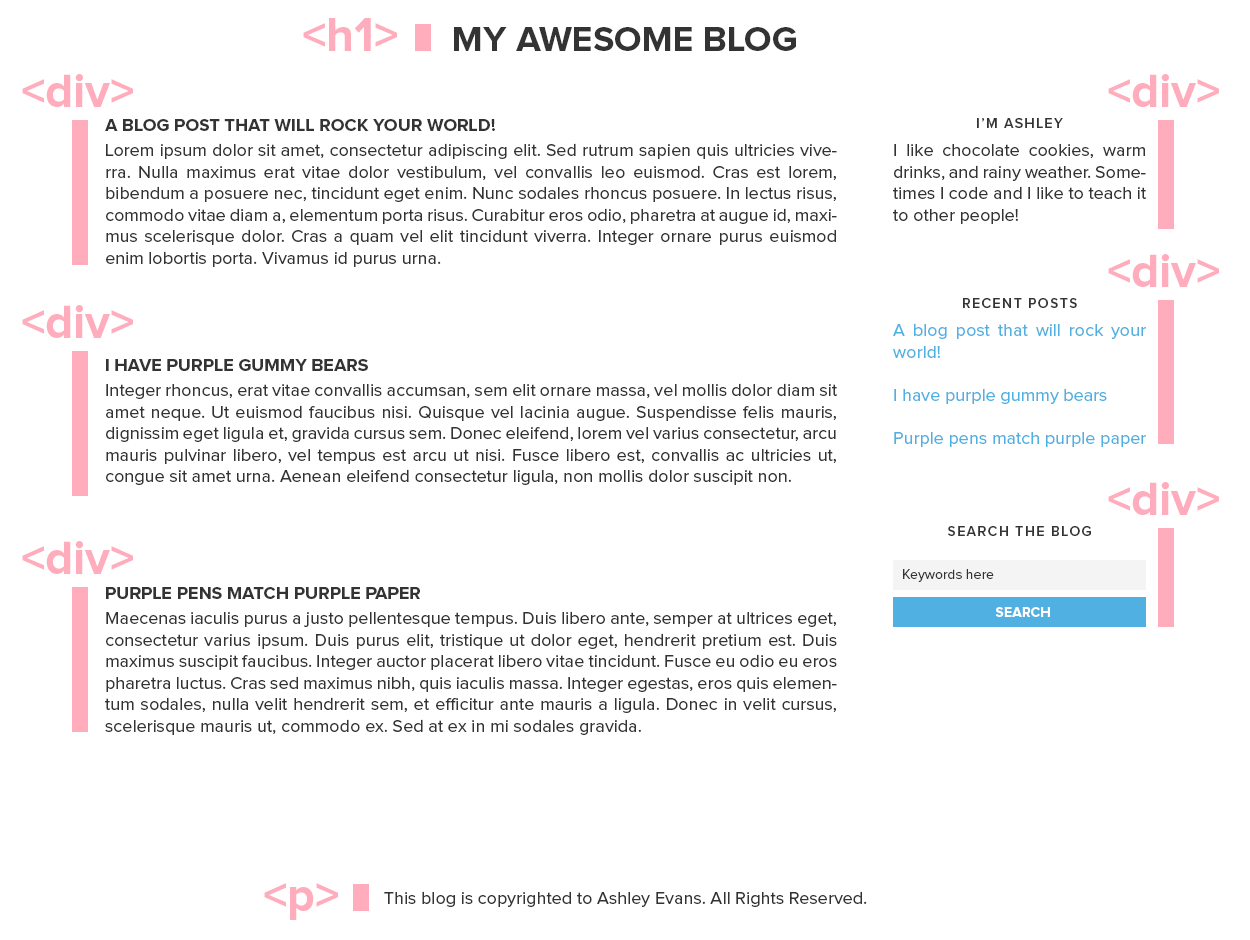 [Speaker Notes: Ashley]
Applying CSS to a tag
div {
	background: #f4f4f4;
}
[Speaker Notes: Ashley]
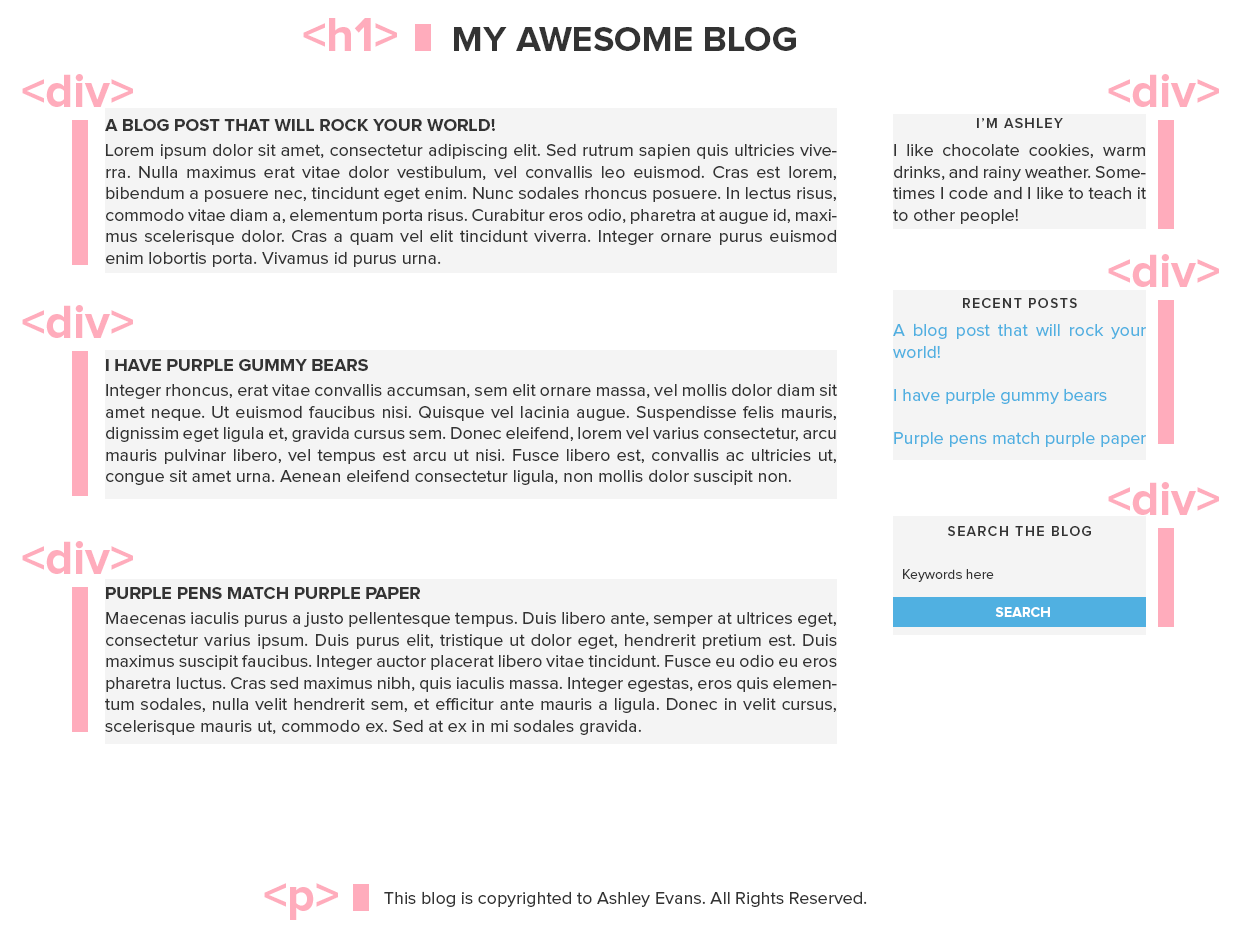 [Speaker Notes: Ashley]
Let’s only target the sidebar widgets
First we have to give the widgets a class name. There are multiple widgets which is why we use a class instead of an ID.


Let’s change our CSS to target only this class:
.widget {
    background: #f4f4f4;
}
<div class=“widget”>
<div>
[Speaker Notes: Ashley]
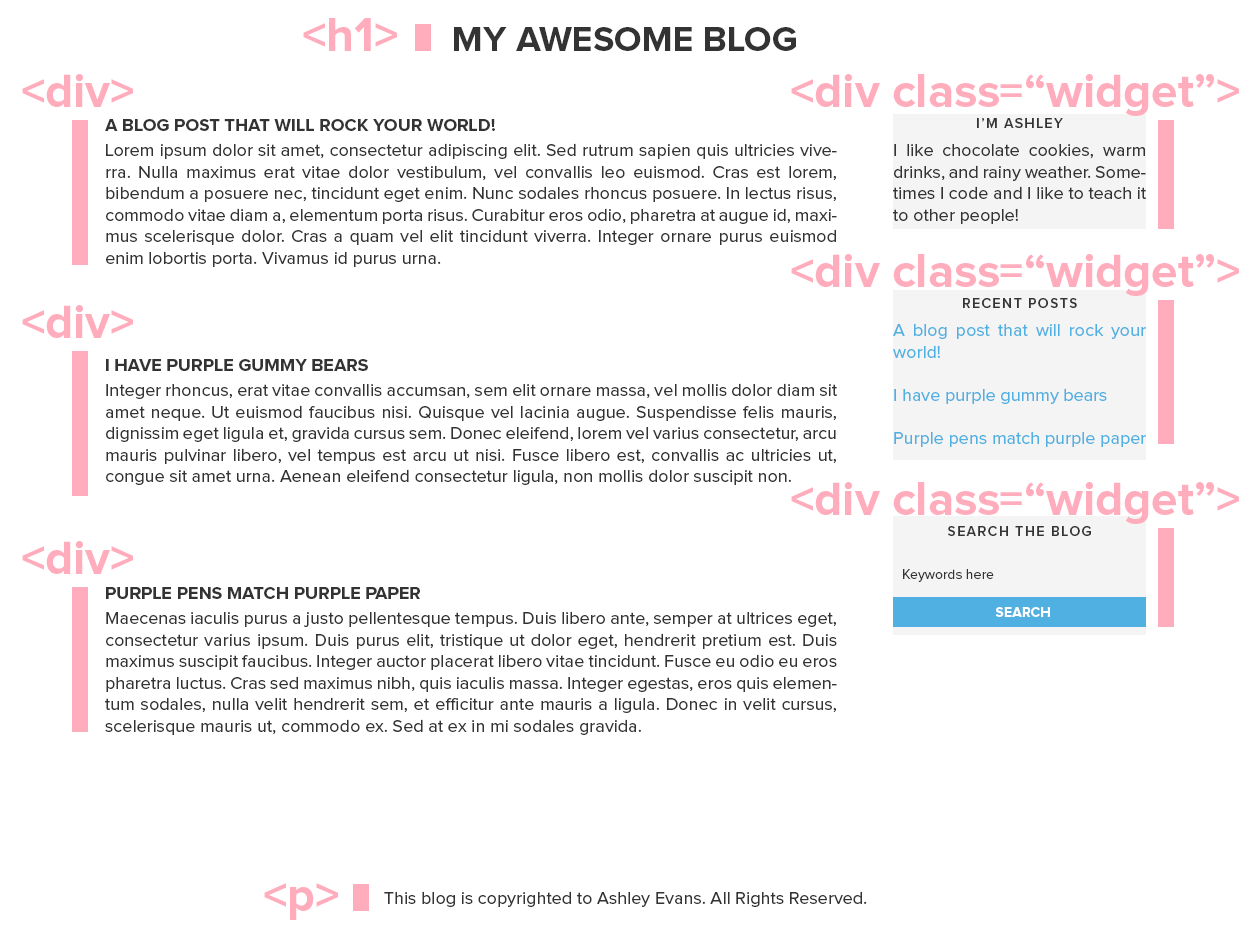 [Speaker Notes: Ashley]
Nesting in CSS
What happens when you have one HTML tag inside another.
[Speaker Notes: Stephanie]
CSS Nesting
Allows you to:
Assign CSS to HTML that does not have an ID or class.
Use fewer IDs and classes.
Cleaner HTML
Easier to make CSS changes
Access multiple HTML tags at once
Be more exact in targeting HTML tags
[Speaker Notes: Stephanie]
CSS Nesting – Parent/Child
class=‘post’
h3
text
text
text
h3
text
h3
class=‘widget’
text
h3
h3
text
[Speaker Notes: Stephanie
Briefly explain technical term of parent/child. Shows a visual representation. Analogy of a container full of items – compare to HTML tags containing other HTML tags. When you have two container boxes with an similar object in each, how do you tell the two apart?]
CSS Nesting – Code Example
<div class=“post”>
	<h3>This is my heading</h3>
	<p>This is the text inside the post class.</p>
</div>
<div class=“widget”>
	<h3>Widget Heading</h3>
	<p>Widget text.</p>
</div>
[Speaker Notes: Stephanie
Code representation of the previous slide.]
CSS Nesting – Apply CSS
Change h3 tag to red.
h3 {
	color: red;
}
Change h3 tag inside post class to red.
.post h3 {
	color: red;
}
[Speaker Notes: Stephanie
Discuss how you would then add css to differentiate between the widget h3/posts h3/and all h3 tags.]
Live HTML/CSS Examples
We’ll show you exactly how this works!
[Speaker Notes: Stephanie
What to cover:
-change link colors
-change post heading link colors
-change footer link color
-add grey background to widgets
-add spacing between posts
-add background color to heading area]
Where to put CSS
There’s a special place to put CSS on your blog.
[Speaker Notes: Hazel]
Blogger
Template Designer
HTML Template Editor
[Speaker Notes: Hazel]
Add CSS in Template Designer
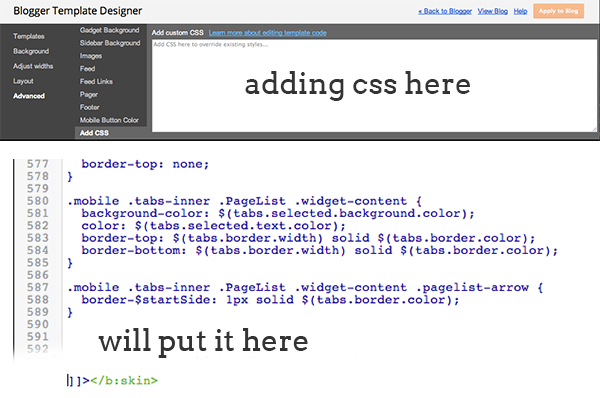 [Speaker Notes: Hazel]
Add CSS in HTML Template Editor
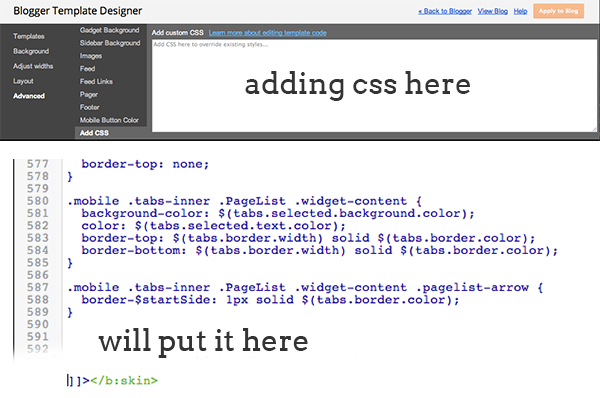 [Speaker Notes: Hazel]
Wordpress (Self-Hosted)
Install custom CSS plugins:
Jetpack
Simple Custom CSS
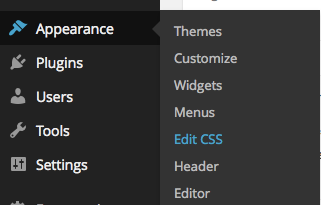 [Speaker Notes: Hazel]
Jetpack Custom CSS
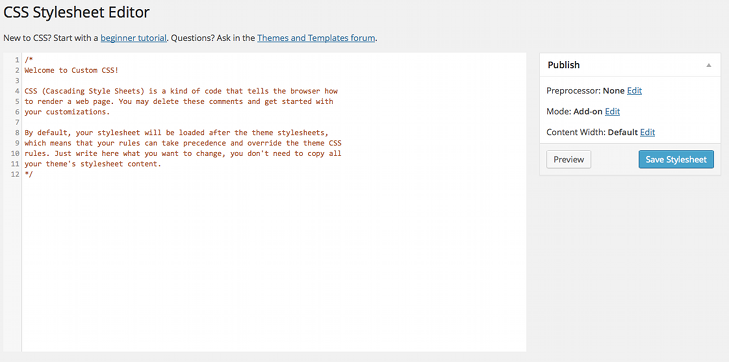 [Speaker Notes: Hazel]
Simple Custom CSS
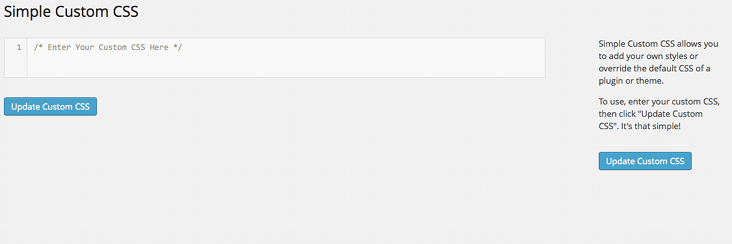 [Speaker Notes: Hazel]
Inspect Element
To help you figure out what CSS classes and IDs you need.
[Speaker Notes: Stephanie]
Using the Inspect Element Tool
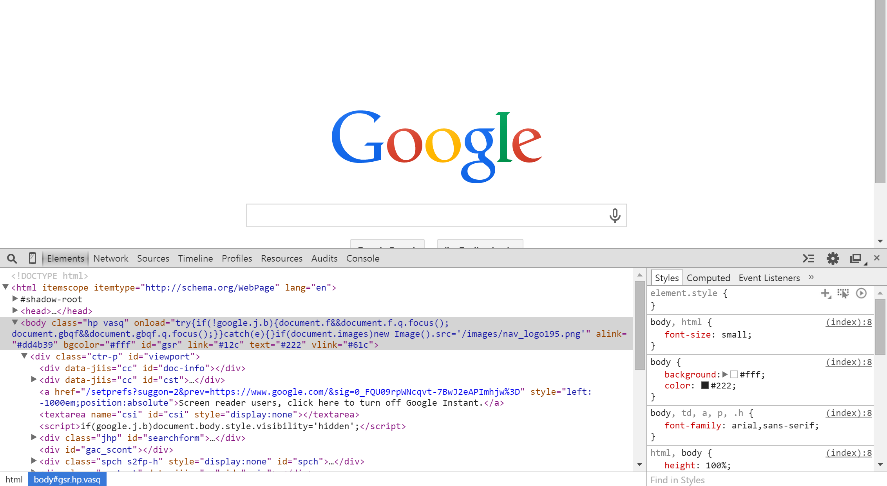 [Speaker Notes: Stephanie
THE BEST THING EVER!]
Inspect Element
The inspect element tool allows you to view the HTML and CSS of any web page and make temporary changes.
Access it by:
Pressing the F12 key on your keyboard.
Right clicking on a website element and
    selecting: Inspect Element.
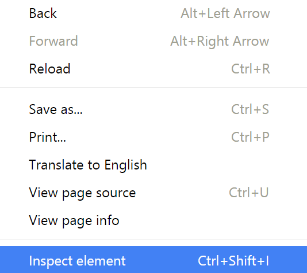 [Speaker Notes: Stephanie
Temporary changes – only you can see the changes and when you refresh the page, they go away.
A quick way to find classes and ids of HTML elements that you can’t find in your template files.

Use inspect element on tutorialexample.html file
Topics to cover:
-customize read more link
-find post heading and change font
-customize subscription widget
-customize cloud tags]
Real world examples
CSS snippets you might use on your actual blog!
[Speaker Notes: Hazel]
Background
body{
background-color: #FCF9F8; 
background-image: url(‘http://www.yourblog.com/imagefilename.png’) 
background-repeat: repeat;
background-position: top right;
}
body {
background: #FCF9F8 url(‘http://www.yourblog.com/imagefilename.png’) repeat top right;
}
[Speaker Notes: Hazel]
Add spacing between elements
Margin
Adds spacing outside of the background area.
.mybox {	margin: 10px;}
Padding
Adds spacing inside of the background area.
.mybox {	padding: 10px;}
[Speaker Notes: Ashley]
Margin vs Padding
Margin
Padding
This is my text inside here! Isn’t is looovely.
This is my text inside
here! Isn’t is looovely.
[Speaker Notes: Ashley]
Links: Posts, Sidebar, Navigation, Read More
a:link {
color: #fff;
background: none;
border: 1px solid #000;
letter-spacing: 1px;
font-style: italic;
font-weight: normal;
text-decoration: line-through;
}
a:visited {}
a:hover {}
[Speaker Notes: Hazel]
Lists
ul {
list-style-type: circle;
list-style-image: url(filename.jpg);
 }
[Speaker Notes: Hazel]
Buttons: Submit, Subscribe
.button:hover {
background: #FFBB7F;
font-family: 'Alegreya';
font-size:16px;
color: #656060;
text-transform: uppercase; 
width: 100%;
height: auto;
border-radius: 20px;
-moz-border-radius: 20px;
-webkit-border-radius: 20px;
}
.button {
background: #FFDAB9;
font-family: 'Alegreya';
font-size:16px;
color: #656060;
text-transform: uppercase; 
width: 100%;
height: auto;
border-radius: 20px;
-moz-border-radius: 20px;
-webkit-border-radius: 20px;
}
CLICK
CLICK
[Speaker Notes: Hazel]
Make two sections sit side by side.
Section #1
Morbi id turpis iaculis, ullamcorper arcu at, laoreet metus. Sed facilisis leo vitae quam tempus porta. Curabitur commodo leo tempor luctus accumsan. Morbi fermentum pharetra libero, nec lacinia sapien ultrices vel. Praesent pellentesque pulvinar nisl id elementum.
Section #2
Sed vel elementum felis. Nullam scelerisque augue et sem faucibus, ac ornare ligula viverra. Cras vestibulum lobortis erat ac dapibus. Cras eleifend dui a tellus rutrum tempus. Vestibulum rutrum massa sit amet hendrerit scelerisque. Nam ligula sapien, mollis quis sem et, porttitor eleifend ipsum.
Make two sections sit side by side – The HTML
<div class=“row”>
	<div class=“half”>
		<p><strong>Section #1</strong></p>
		<p>The text for section #1 goes here.</p>
	</div>
	<div class=“half”>
		… (repeat from section #1)
	</div>
</div>
The CSS!
.row {
    clear: both;
    overflow: hidden;
}
.half {
    float: left;
    width: 50%;
}
That’s it for now!
Go forth and become a coding master.